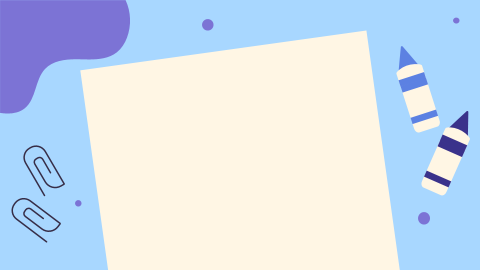 Escuela Normal de Educación Preescolar del Estado de Coahuila2020 – 2021





Docente: Dolores Patricia Segovia Gómez. 
Asignatura: Trabajo docente y proyectos de mejora escolar.
MATERIALES
Alumna: Karen Guadalupe Morales Verastegui #12.
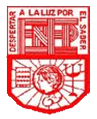 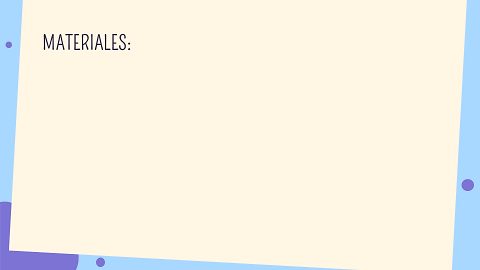 - Video:
https://www.youtube.com/watch?v=S77H4xJhJBU

-  Video:
https://www.youtube.com/watch?v=3tXZZTy_ncE

-Cuaderno.
-Jarra de 1 o 2 litros.
-Vaso de medida de su preferencia.
-Sobre de tang.
-Cuchara.

-Video “Amigos”:
https://www.youtube.com/watch?v=0yaCYRxVIa0